EASY ENGLISHGRADE - 08
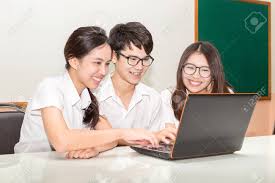 ZONAL EDUCATION OFFICE- EMBILIPITIYA
                                                                Prepared by –Ms.D.A.N.Lakmali
                                                           R/Emb/Mulendiyawala M.V.
UNIT 10BEYOND THE CLASSROOM
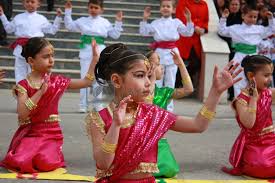 Activity 10.1/10.2
Competency level-: 5.2  Extracts specific information from various types of simple texts.
Underline the correct answer.
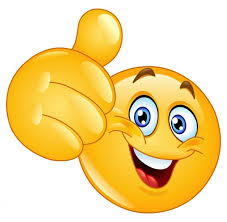 How many characters are there in this dialogue ?
         one                                        two
2. Who are they?
         Rahal and Supun                      Rahal and Saman
Did Supun go to the English Day of Gemunu Vidyalaya?
         Yes                                   No
How many school had been invited?
      five                           seven
What type of a drama was it?
       a humorous story         an adventurous story
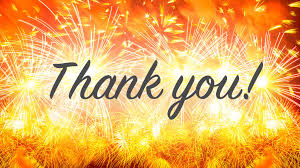